SOAP
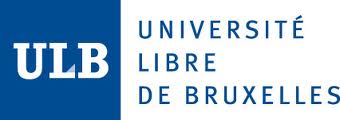 Quang Vinh Pham
Simon De Baets
Université Libre de Bruxelles
1
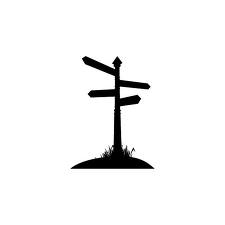 Plan
Introduction
Structure and Semantics
Error Handling
Processing Model
Transport Protocol
SOAP and Web Services
Université Libre de Bruxlles
2
What’s SOAP ?
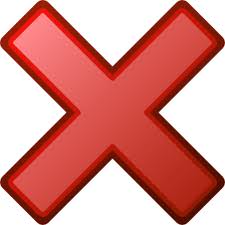 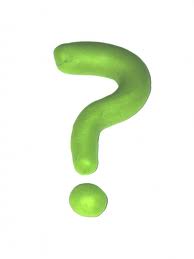 NOT  THIS !
Université Libre de Bruxelles
3
Introduction : Definition
Simple Object Access Protocol (SOAP)
Lightweight wire protocol for exchanging structured information over computer networks.
Université Libre de Bruxelles
4
Introduction : Service
Allows multiplaform exchange, interoperability.


Loosely coupled
Very scalable (use of HTTP)
Allows asymmetrical communication
Client-server
Applications can be implemented under different models
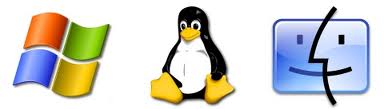 Université Libre de Bruxelles
5
Introduction : Evolution
1998 : 
Creation by Winer, Box,  Akthinson and Al-Ghosein for Microsoft.
Orignally Object  Access Protocol.
 2003 : v1.2.
W3C recommandation.
Université Libre de Bruxelles
6
Structure
Université Libre de Bruxelles
7
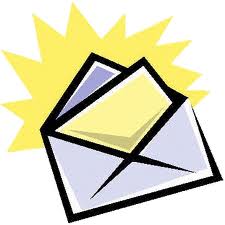 Semantics : Envelope
Specify : 
Namespace 
Encodingstyle : Set of rules that describes how data can be serialized to xml.
Université Libre de Bruxelles
8
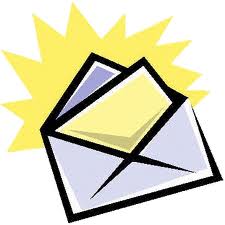 Semantics : Envelope
Université Libre de Bruxelles
9
Semantics : Header
Immediate child of envelope.
The Header element information item has:
A local name of Header .
A namespace name of "http://www.w3.org/2003/05/soap-envelope".
Zero or more namespace qualified attribute information items in its attributes property.
Zero or more namespace qualified element information items in its children property.
Université Libre de Bruxelles
10
Semantics : Header Blocks
Child of header.
Each SOAP header block element information item:
MUST have a namespace name property which has a value.
MAY have any number of character information item children.
MAY have any number of element information item children.
Université Libre de Bruxelles
11
Semantics : Header Blocks
Each SOAP header block element information item:
MAY have zero or more attribute information items in its attributes property : 
encodingStyle
role
mustUnderstand
relay
Université Libre de Bruxelles
12
Semantics :Header
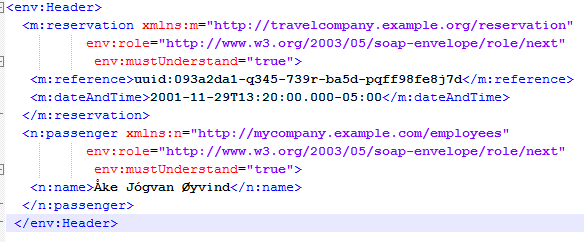 Université Libre de Bruxelles
13
Semantics : Body
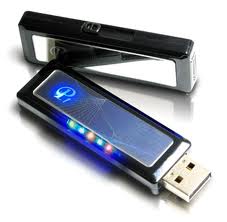 Area where the data are stored.


Format change with the chosen communication model.
Université Libre de Bruxelles
14
Semantics : Body
The Body element information item has:
A local name of Body .
A namespace name of "http://www.w3.org/2003/05/soap-envelope". 
Zero or more namespace qualified attribute information items in its attributes property.
Zero or more namespace qualified element information items in its children property.
Université Libre de Bruxelles
15
Semantics : Body
All child element information items of the SOAP Body element information item:
SHOULD have a namespace name property which has a value.
MAY have any number of character information item children.
MAY have any number of element information item children.
MAY have zero or more attribute information items in its attributes property.
Université Libre de Bruxelles
16
Semantics : Body
Université Libre de Bruxelles
17
An Example : Travel Reservation
Université Libre de Bruxelles
18
An Example : Travel Reservation
Université Libre de Bruxelles
19
Error Handling
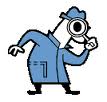 SOAP provides some model to manage errors.
This information is located in the body
Université Libre de Bruxelles
20
Error Handling
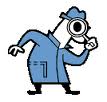 All the iformations is contained in the <env: fault> element.
<env:fault>
<env:code>
<env:reason>
<env:Detail> (optional)
<env:Node> (optional)
<env:Role> (optional)
Université Libre de Bruxelles
21
Error Handling
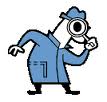 Université Libre de Bruxelles
22
Processing Model
Goal : send a SOAP information since the SOAP sender to the SOAP reciever.
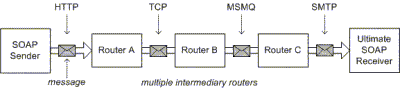 Université Libre de Bruxelles
23
Procesing Model
SOAP Message Path for validating purchase order.
1) Submit digitally signed purchase order
Purchasing service node
Customer Node
2) Validate digital signature
Signature validation node
3) Process purchase order
Université Libre de Bruxelles
24
Processing Model
SOAP attributes for processing Model
Role (none, next, ultimateReceiver)
mustUnderstand
relay
Université Libre de Bruxelles
25
Processing Model
Université Libre de Bruxelles
26
Transport protocol
SOAP purpose 
exchanging data over networks
binding mechanism between two endpoints
SOAP message = XML document
Carried by network protocol
HTTP, SMTP, FTP, MSMQ, …
Network protocol does not affect the design of SOAP message
Université Libre de Bruxelles
27
Transport protocol
Purpose : communication between two endpoints
SOAP node requirement
Construct and parse SOAP messages
Communication over the network
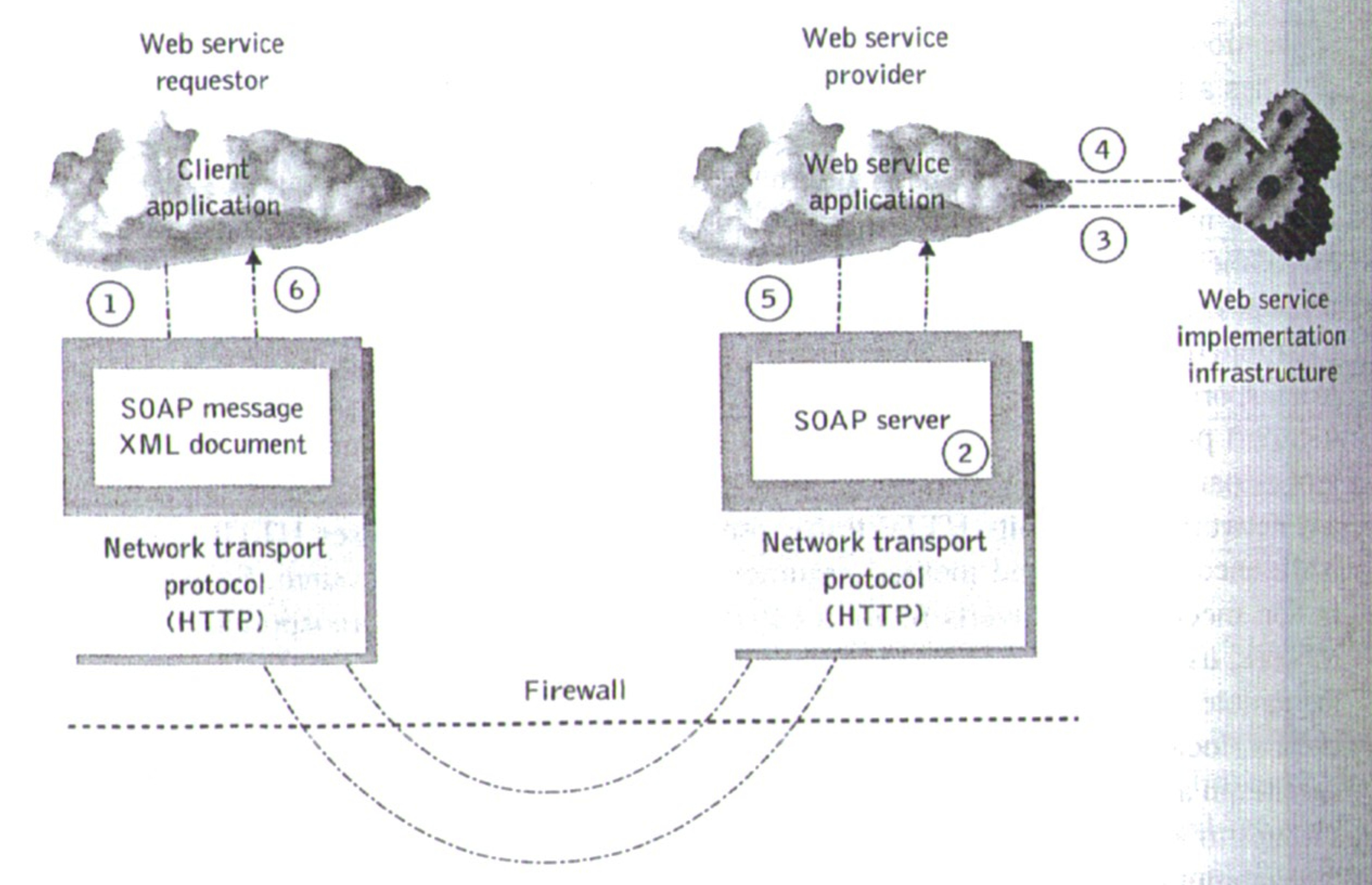 Université Libre de Bruxelles
28
Transport protocol : HTTP
Most commonly used
Natural transport protocol for SOAP
HTTP GET : retrieval of resource
Request : plain HTTP GET
Response : SOAP message in body
HTTP POST : modification of resource
Request / response : SOAP message in body
One-way message or request/response over HTTP
Université Libre de Bruxelles
29
SOAP request
Université Libre de Bruxelles
30
SOAP response
Université Libre de Bruxelles
31
HTTP SOAP GET request
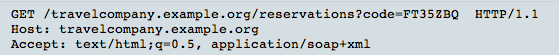 Université Libre de Bruxelles
32
HTTP SOAP GET response
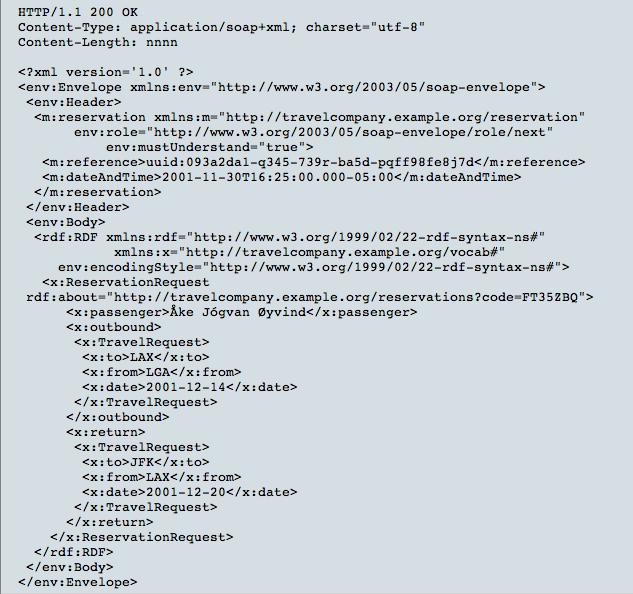 Université Libre de Bruxelles
33
HTTP SOAP GET request
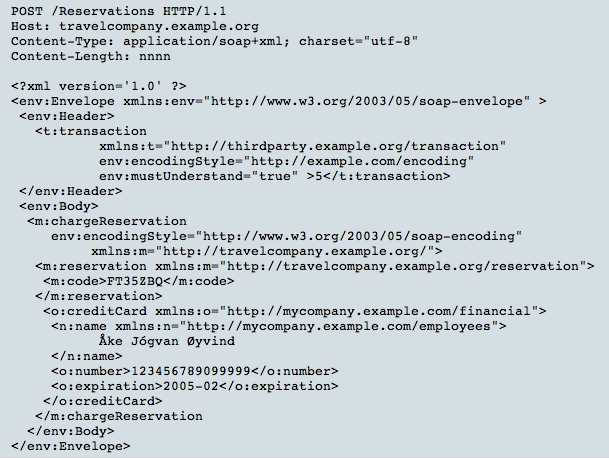 Université Libre de Bruxelles
34
Transport protocol : SMTP
Advantage : store and forward
Suitable for partially connected nodes, one way notifications, …
SOAP payload contained in a MIME message
Université Libre de Bruxelles
35
Communication model
Two ways to address a Web service
RPC
Document
Affect the design of the SOAP message
Université Libre de Bruxelles
36
SOAP and RPC
RPC : remote procedure call
Web service : remote object
Client’s request : method call with arguments
Server’s response : return result
Université Libre de Bruxelles
37
SOAP and RPC
SOAP message (RPC request)
URI for remote object to be called
Method name as a structure
Input parameters as fields in the structure
Name and order are crucial
Response
Return value
Output parameters
XML representation of a system structure
Université Libre de Bruxelles
38
SOAP and RPC
Université Libre de Bruxelles
39
SOAP and RPC
Automatic serialization/deserialization
Tightly coupled
Synchronous
Can expose traditional components as Web services
Servlet
Stateless session bean
Java RMI object
…
Université Libre de Bruxelles
40
SOAP and message-style WS
Any kind of XML data
No restriction on the contents
Message driven
Client sends entire document
Web service processes document
WS may or may not return a response
Asynchronous communication
No automatic serialization/deserialization
Université Libre de Bruxelles
41
SOAP and message-style WS
SOAP message
Body : XML document fragment
Body : reflect no explicit XML structure
Université Libre de Bruxelles
42
Document-style
Université Libre de Bruxelles
43
SOAP vs REST
Remind REST : 
4 keys concepts : 
Ressources
Ressource names (URI’s)
Ressource representation
Links between ressource
Université Libre de Bruxelles
44
SOAP vs REST
And 4 key properties : 
Addressability
Statelessness
Connectedness
The Uniform Interface
Université Libre de Bruxelles
45
SOAP vs REST
Does SOAP support the REST-based style ?
Ressources
URI’s
Ressource representation
Links between ressource
Addressability
Statelessness
Connectedness
The Uniform Interface
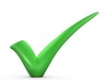 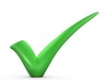 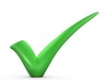 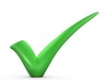 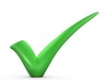 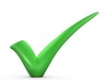 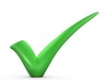 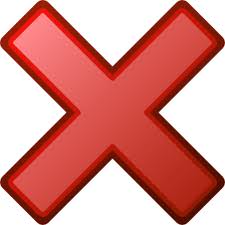 Université Libre de Bruxelles
46
References
M. P. Papazoglou, Web Services: Principles and Technology, chapter 4, pages 119-145.
http://www.w3.org/TR/soap12-part0/.
http://msdn.microsoft.com/en-us/library/ms995800.aspx
Université Libre de Bruxelles
47
QUESTIONS
Université Libre de Bruxelles
48